Photo-Monitoring in Mt. Mansfield’s Alpine Zone
Elisabeth Fenn
Green Mountain Club
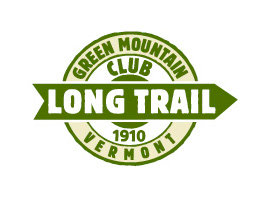 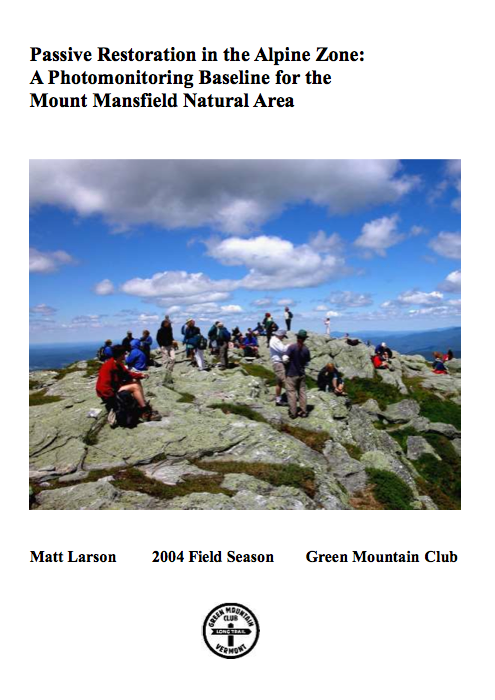 Transect
Quadrat
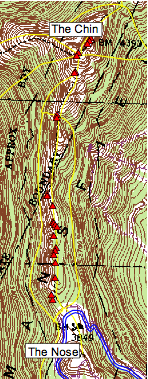 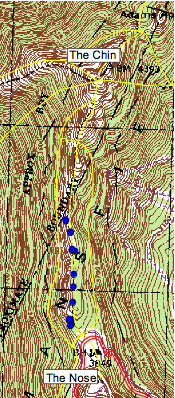 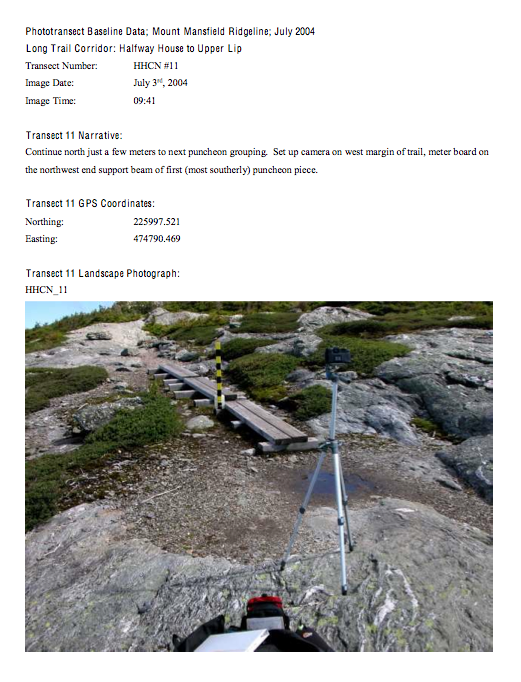 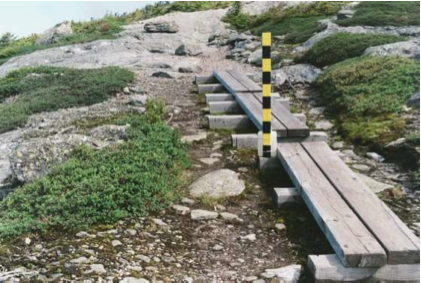 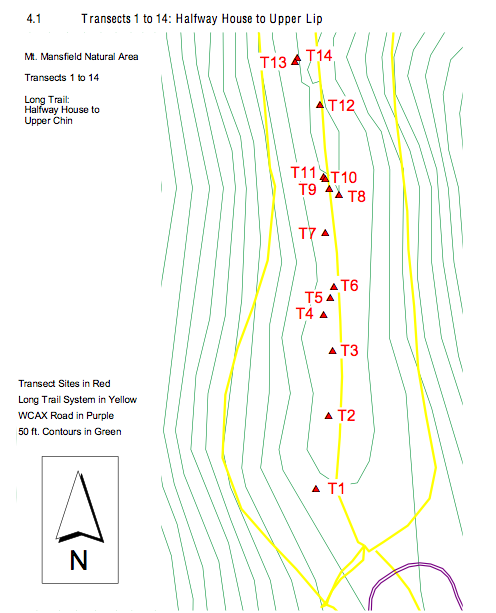 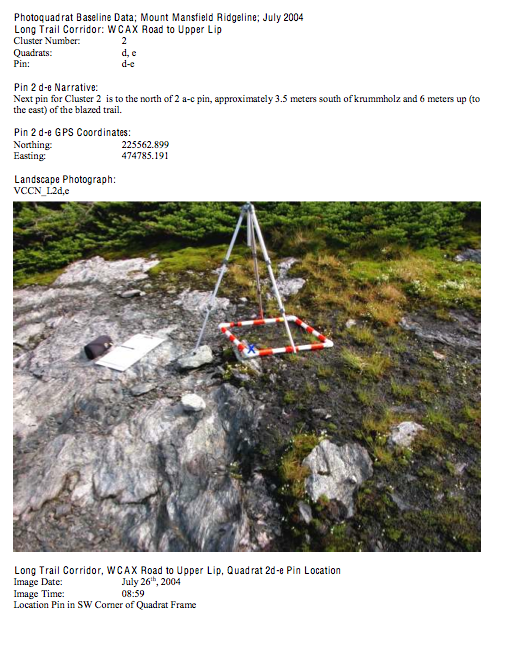 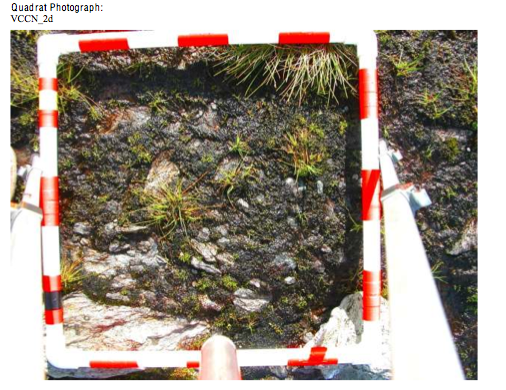 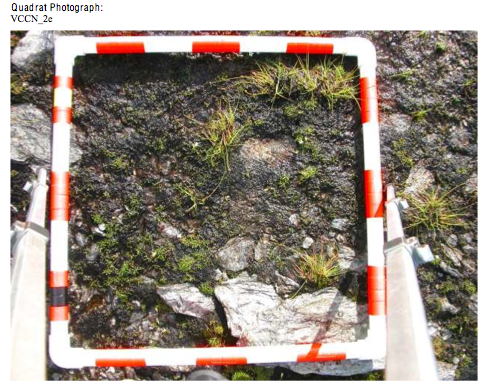 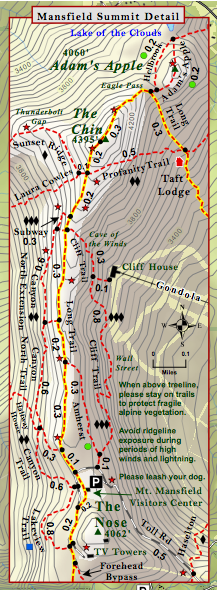 Map of the Mt. Mansfield Ridgeline
Sunset Junction
Drift Rock
Drift Rock
2004
2014
Photo: Matt Larson
Sunset Junction
2004
2014
Photo: Matt Larson